Final Exam & Career Advice
Dr. X
Outline
Final review
Certifications
Interviews
Final review
Final study guide with sample questions
Exam Date: 
Section 1: April 28, 4-7 pm
Section 2: April 26, 4-7 pm
Take home exam
Cumulative exam: ch. 1-6, 12 from textbook
Take home exam
Will be conducted on Oaks during your specific three hour time slot (see previous slide)
Open book, notes, slides
You may not search the internet for answers – you will waste valuable time, this is considered plagiarism
You may not collaborate
Please do not test if I can find out if you violated the honor code
Final review
Included in detailed pdf document on website
Study the end of chapter questions from your textbook
All questions will require problem solving and analytical thinking
Reminder: the final exam takes 30% of your final grade
Career advice
Certifications
Infosec Interview
Certifications
Security+
Certified Ethical Hacker (CEH)
Networking+
Certified Information Systems & Security Professional (CISSP)
Offensive Security Certified Professional (OSCP)
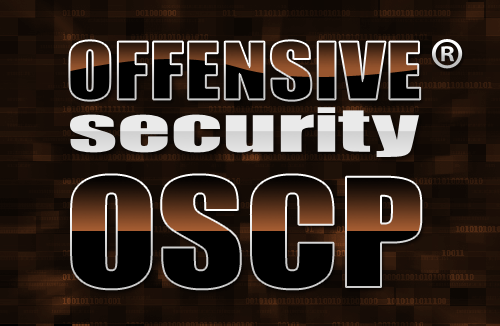 Infosec interview - Technical
https://resources.infosecinstitute.com/top-50-information-security-interview-questions/
https://danielmiessler.com/study/infosec_interview_questions/
Infosec interview - Human
Tell me what you’re passionate about. What kind of problems do you like to work on. Tell me, for example, what made you choose your previous projects, and how they went…
What kinds of problems excite them?
Are they hands-on? A leader? A facilitator?
How much do they talk about “I” vs. “we”?
Do they get reminded during your conversation about other things they wish they were working on?
Give me two truths and a lie about yourself.
Personality tests…
Advice
Apply for the job if it interests you… even if you do not have all the qualifications listed
Volunteer to get experience
Put your project video in your youtube channel – portfolio, publication
Github portfolio!!!
Show off your in and out of class work
Negotiate